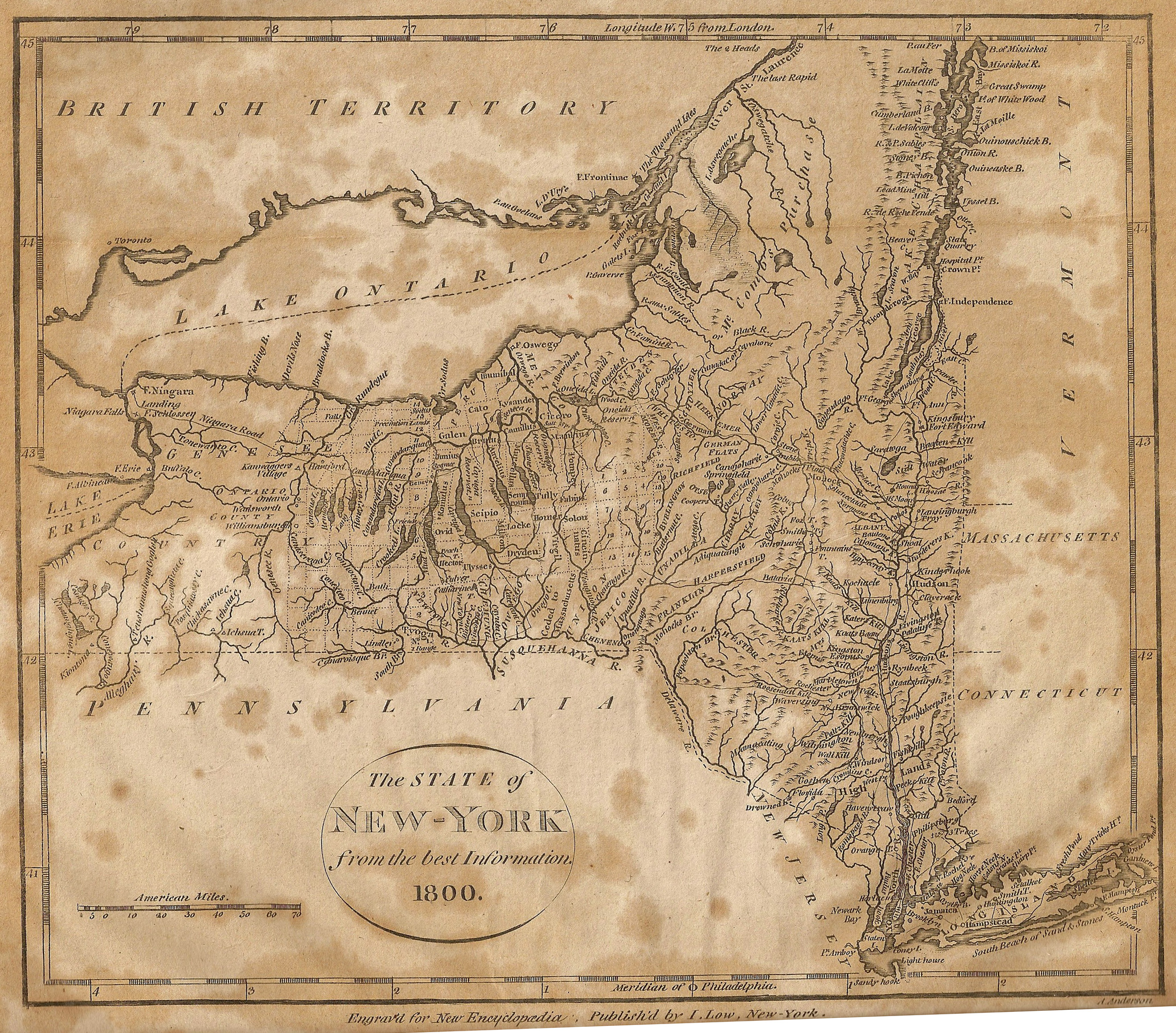 New York
New York